Мастер-класс Пальчиковая игра и театрализованная деятельность, как средство оздоровления дошкольников
Воспитатель:
Ильченко Н.Д.
«Здоровый ребенок – успешный ребенок»
«Ум ребенка находится на кончиках его пальцев»
В.А.Сухомлинский
Пальчиковые игры – это инсценировка каких – либо рифмованных историй, сказок при помощи пальцев
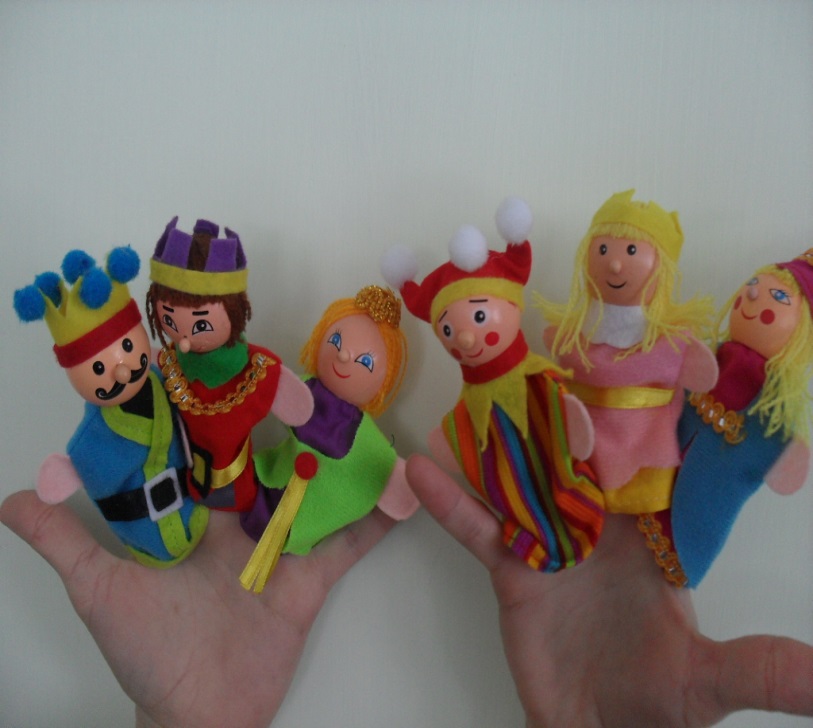 Виды пальчиковых игр
Пальчиковые игры с предметами;
Активные игры со стихотворным сопровождением;
Игры манипуляции;
Пальчиковые игры на основе сказок;
Пальчиковые кинезиологические игры;
Пальчиковые игры с элементами самомассажа;
Пальчиковые игры с музыкальным сопровождением.
Пальчиковые игры с предметами
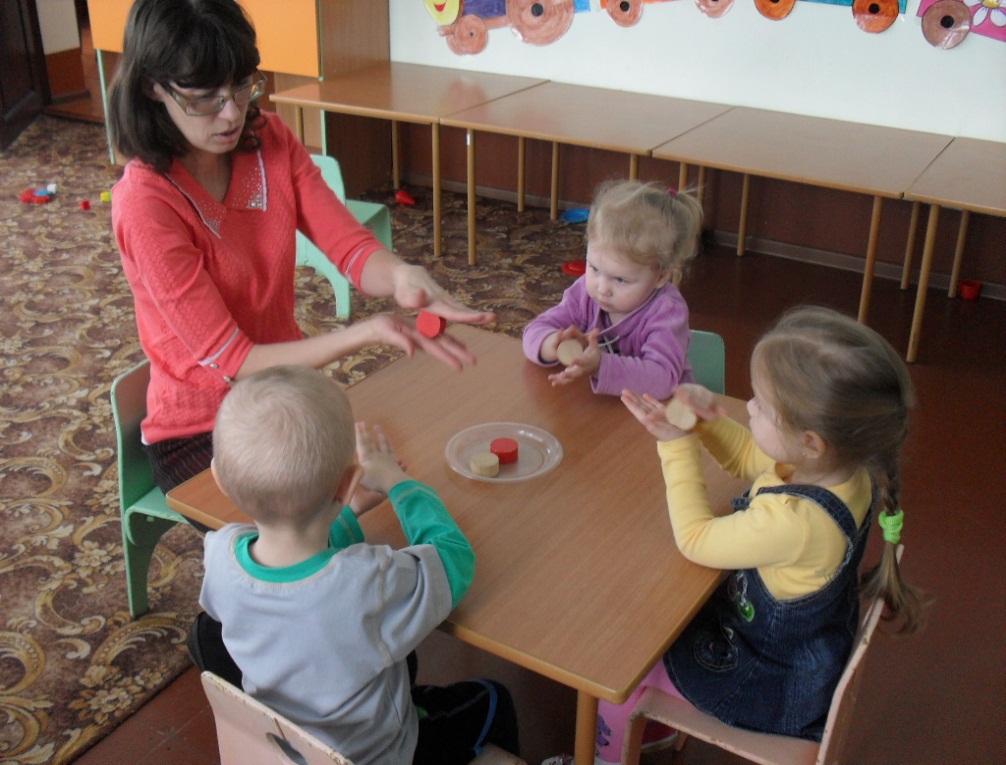 Игры со стихотворным сопровождением
Игры на основе сказок
Кинезиология – наука о развитии головного мозга через определенные двигательные упражнения. Основателями являются американские педагоги Пол и Гейл Денинисоны
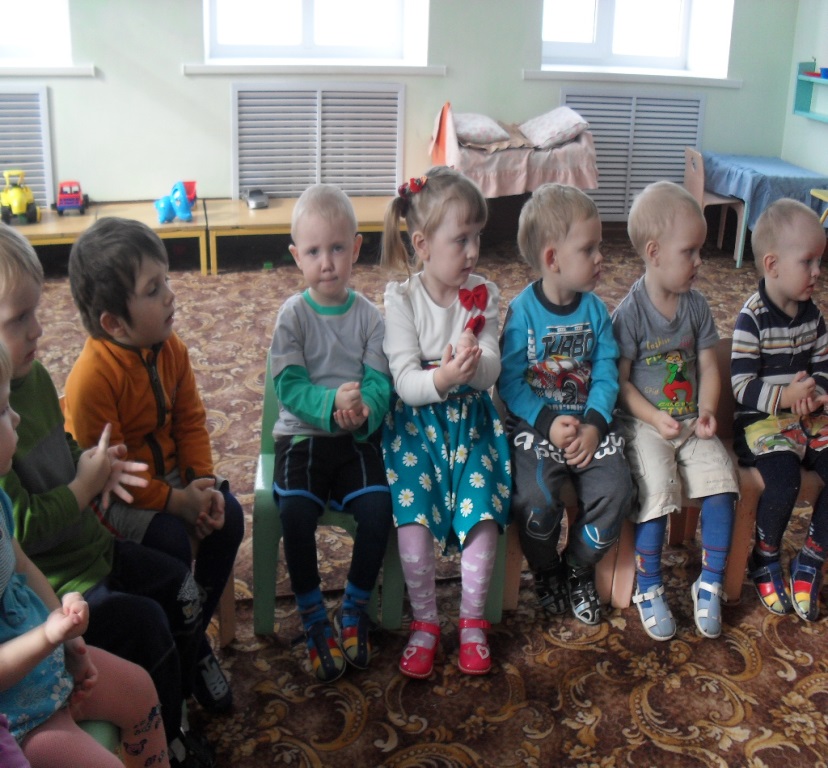 Пальчиковые игры с элементами самомассажа
Пальчиковые игры с музыкальным сопровождением
«Поросята»
«Паучок»
«Тук – тук»
«Указочка»
«Ути – ути»
«У жирафа»
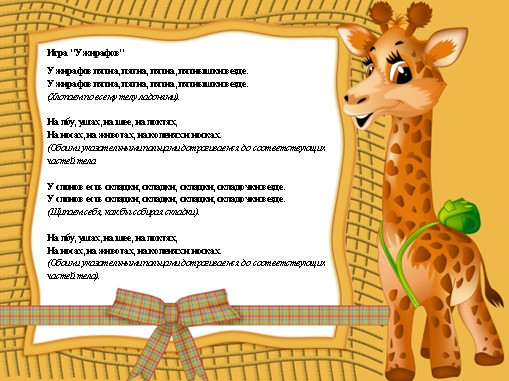 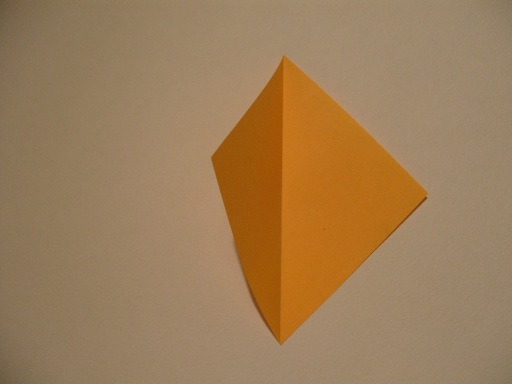 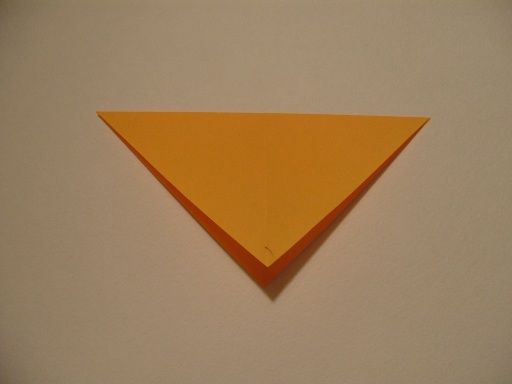 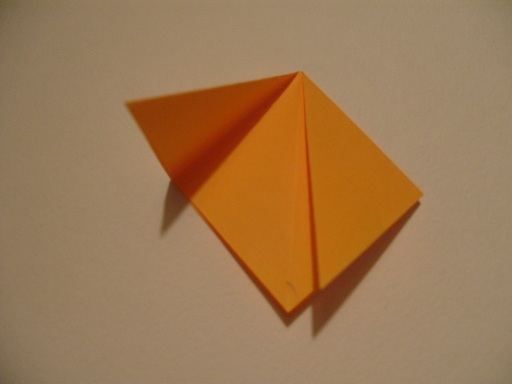 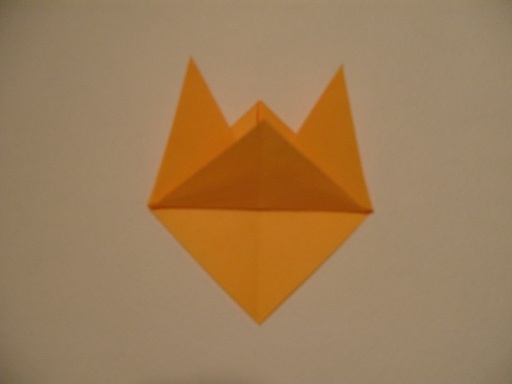 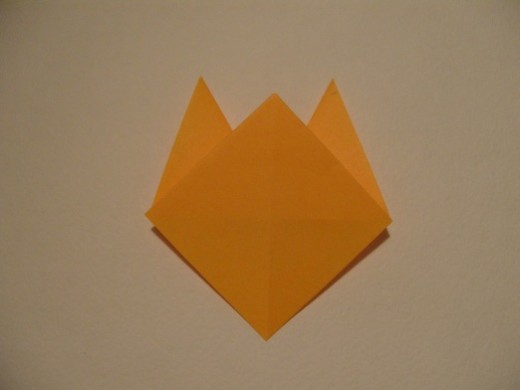 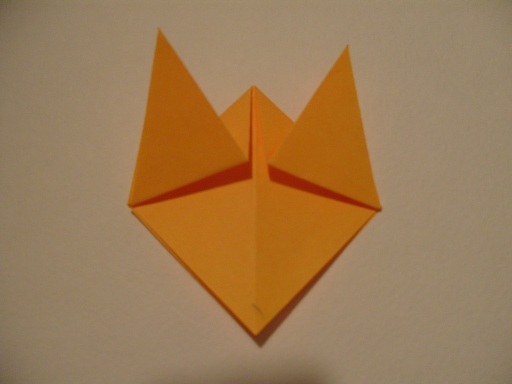 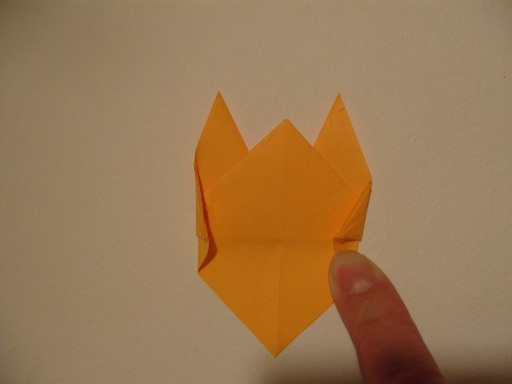 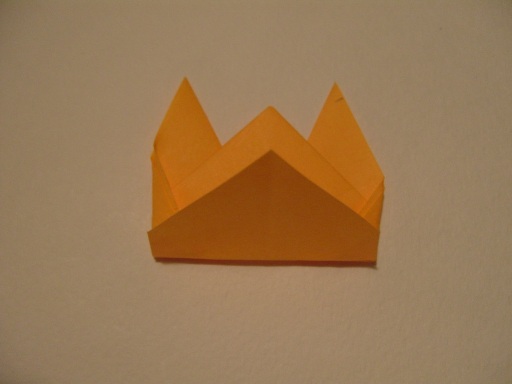 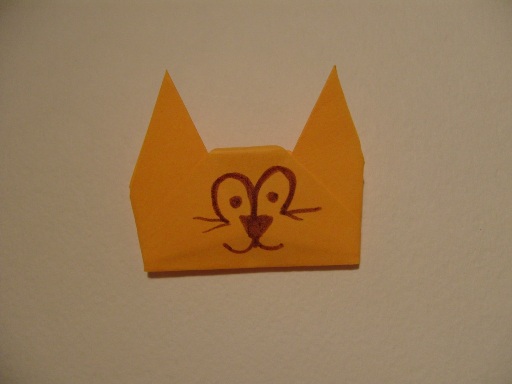